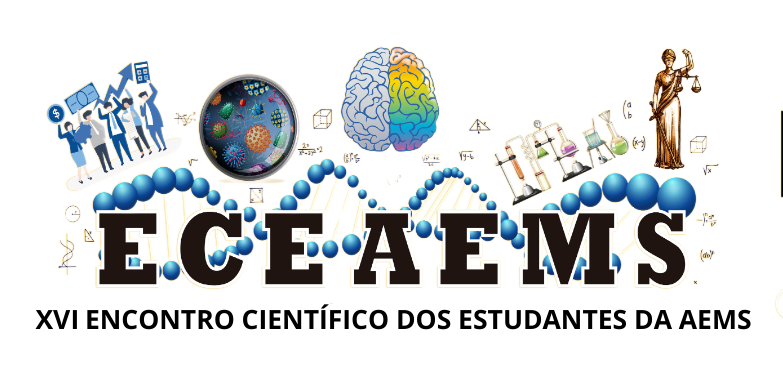 TÍTULO DO ARTIGO
Autores
Curso
16.10.2024
Orientador: Prof(a). (título)